SWOT analysis
Albert
Humphrey
www.Flixabout.com
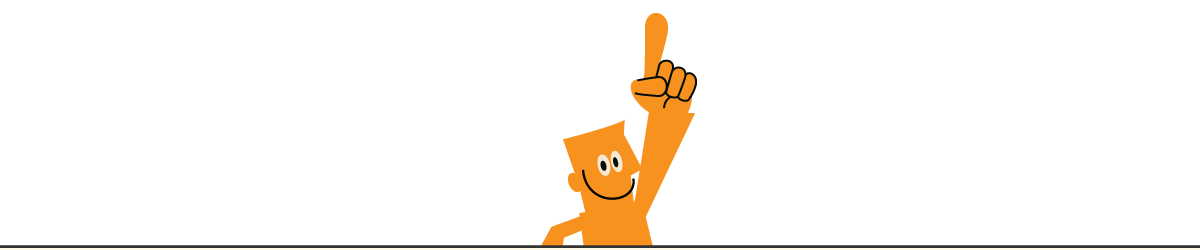 Stanford Research Institute
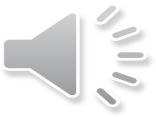 SWOT analysis
 Continuously manage
 Inside the company
 Their environment
 Current situation
More on: 



www.Flixabout.com
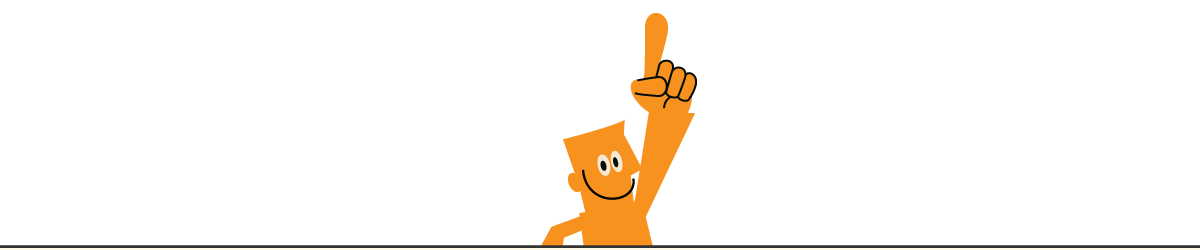